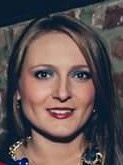 Tijana Milenković (Grac)
Institut za slavistiku
Univeziteta „Karl Franc“
tijana.milenkovic@uni-graz.at
Najfrekventnije skraćenice 
u internet komunikaciji 
na srpskom jeziku
4. Workshop: Das Leben der Jugendlichen im Internet. Sprachliche, literarische, kulturelle und gesellschaftliche Aspekte
Grac,  24. 6. 2016.
Sadržaj:

1. Odlike i opasnosti akronimskog jezika
2. Engleski sleng u srpskim skraćenicama
3. Najfrekventnije engleske skraćenice
4. Pandani engleskim skraćenicama
5. Način tvorbe srpskih internet skraćenica
6. Rezultati ankete i zaključak
7. Izvori i literatura
2
Internetica
ch = č
sh = š
zh = ž

  tj = ć
 dj = đ

 tz = c

   

w = v
   y = i
    u = v
      x = ks
      q = ku

 ee = i
  oo = u
3
„Šišana latinica“
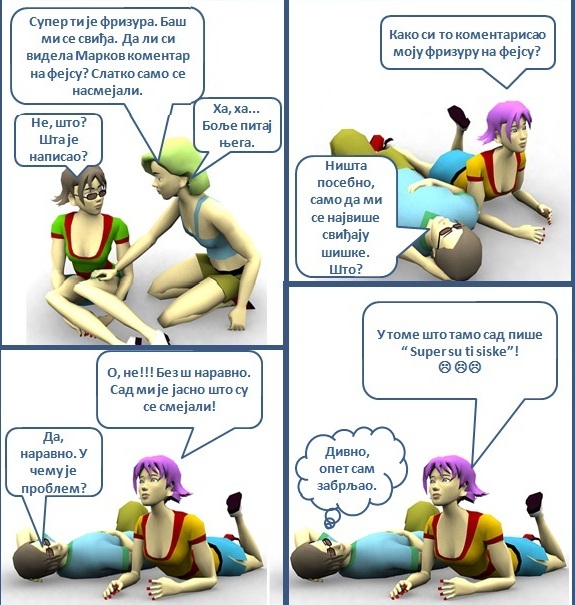 4
Akronimska komunikacija

1. IWSN – I want sex now. ‘Želim seks sada.’
2. GNOC  – Get naked on camera. ‘Skini se go/-la pred  
                    kamerom.’
3. NIFOC – Naked in front of computer. ‘Go/-la pred 
                   kompjuterom.’
4. PIR – Parent in room! ‘Roditelj u sobi!’
5. CU46 – See you for sex! ‘Vidimo se radi seksa!’
5
Akronimska komunikacija

6. 53X – sex ‘seks’
7. 9 – Parent watching ‘Roditelj gleda.’
8. 99  – Parent gone ‘Roditelj je napustio sobu.’
9. 1174 – party meeting place ‘mesto zabave’
10. THOT – that hoe over there ‘ta kurva u blizini’
6
Akronimska komunikacija

11. CID – acid [droga]
12. Broken – hungover from alcohol ‘mamuran/-na’
13. 420 – marihuana [droga]
14. POS – Parent over shoulder! ‘Roditelj je iza mene!’
15. SUGARPIC – suggestive or erotic photo ‘slika sa 
                             erotskim sadržajem’
7
Akronimska komunikacija

16. KOTL – kiss on the lips ‘poljubac u usta’
17. (L)MIRL – Let’s meet in real life! ‘Hajde da se 
                       sretnemo uživo!’
18. PRON – porn ‘porno’
19. TDTM – Talk dirty to me! ‘Pričaj mi prljave seksi stvari!’
20. 8 – oral sex ‘oralni seks’
8
Akronimska komunikacija

21. CD9 – Parents around! / Code 9 ‘Roditelj u blizini!’
22. IPN – I’m posting naked. ‘Objavljujem go/-la.’
23. LH6 – Let's have sex! ‘Hajde da imamo seksualni 
                 odnos!’
24. WTTP – Want to trade pictures? ‘Želiš li razmeniti 
                     fotografije?’
25. DOC – drug of choice ‘droga po izboru’
9
Akronimska komunikacija

26. TWD – Texting while driving. ‘Pišem dok vozim.’
27. GYPO – Get your pants off! ‘Skini gaćice!’
28. KPC – Keeping parents clueless. ‘Držim roditelje u 
                  neznanju.’
29. IWSN – I want sex now. ‘Želim seks upravo sada.’
30. 15x – I can’t speak, my parents are here. ‘Ne mogu da 
                pričam, roditelji su mi tu.’
10
Pogrešno tumačenje engleskih internet skraćenica u srpskom jeziku

BTW = by the way ‘uzgred, inače, usput rečeno’ 
         → between ‘između’

FAQ = frequently asked questions ‘često postavljana 
           pitanja’ 
           → Fu*k you! ‘Je*i se!’
11
Pogrešno tumačenje engleskih internet skraćenica u srpskom jeziku

FTW = for the win ‘za pobedu’ 
         → Fu*k the world! ‘Je*eš svet!’ 
         ↔ WTF = What the fu*k?!

IRL = in real life ‘u stvarnom životu’ 
      → irealno
12
Uzorak tekstaPub „Tinejdzeri“Dr.wc! Sta je ovo!? Ajde, makar je stavio spoilerepozz narodeyo drugariWoW......fakat vi'd..... ojj.....djes ti.....Pozz svima koji su dosliDr.wc i tebi....Pa dobro wc gospodo'Bar veče. Kakav šklj dan.ello ppl........
13
Najfrekventnije engleske skraćenice u internet komunikaciji na srpskom jeziku


LOL – Laughing out loud ‘Glasno se smejem.’
OMG – Oh my God! ‘O, moj bože!’
BFF – Best friends forever! ‘Najbolji prijatelji zauvek!’
14
Najfrekventnije engleske skraćenice u internet komunikaciji na srpskom jeziku


IMHO – in my humble opinion ‘po mom skromnom 
             mišljenju’
FYI – for your information ‘za tvoju informaciju’


KK = OK [u redu]
PLZ/PLS – please ‘molim te’ → plizzzzz
15
Pandani engleskim skraćenicama 
iz srpkog jezika

ASAP = ŠPTB (As soon as posible. = Što pre to bolje.)
BBL = VSK (Be back later. = Vraćam se kasnije.)
BRB = OSV (Be right back. = Odmah se vraćam.)
BTW = UBR  (buy the way = uzgred, budi rečeno)
MOF? = M/Ž? (Male or female? = Muško ili žensko?)
16
Pandani engleskim skraćenicama 
iz srpkog jezika

IMHO = PMSM 
(in my humble opinion = po mom skromnom mišljenju)

LY = VT (Love you. = Volim te.)
JM = ST (Just a minute! = Samo trenutak!)
NP = NP (No problem. = Nije problem.)
WTF = ŠKK (What the fu*k?! = Šta koj ku*ac?!)
17
Uzorak teksta

Sa ima???? Sad sam uso u kucu... Pisi 
ASAP :p
Heyyy evEEE me. Kako bilo?
Njesra! riba je glooplja nego sto sam mislio
LJOOOOLJ sta ces...Osh u grad wcrs?
Ko ide????!!!! 8)
Belac, miki, vesna i neka njena FOFA
WTF is fofa :O
FOAF brt, samo zenka
aaahahah ja mislio neka fufa, najaci si :DD
18
Akronimizacija: 35 (26,9%)

abd – Ako Bog da!
app – Ako prođe, prođe. / Ako se probudim, probudim se.
ass – Ako stane, stane.
bmk – Boli me k***c. [psovka]
vsk – Vraćam se kasnije.
19
Akronimizacija: 35 (26,9%)

vtnns – Volim te najviše na svetu.
vtp – Volim te puno!
gsp – Gledaj svoja posla!
jsug –Je*i se u glavu! [psovka]
jms – Je**o mater svoju!
20
Akronimizacija: 35 (26,9%)

ktk – Koj ti (je) k***c?! [psovka]
ls – Lepo spavaj.
ln – Laku noć.
ml – Možeš li?
m/ž? – Muško ili žensko?
21
Akronimizacija: 35 (26,9%)

nnč – Nema na čemu.
np – Nema problema. / Nije problem.
osv – Odmah se vraćam.
pgv – Potpuno gubljenje vremena!
pk – Puši k***c! [psovka]
22
Akronimizacija: 35 (26,9%)

pmsm – po mom skromnom mišljenju
st – Samo trenutak!
tf – Taj fazon!
ttk – To ti kažem.
ćć – Ćao, ćao!
23
Akronimizacija: 35 (26,9%)

ubr – uzgred, budi rečeno
upm – U pi*ku materinu. [psovka]
hsd – Hoćeš (li) da se dopisujemo?
ckt – Ćelava ti keva!
dž – džabe
24
Akronimizacija: 35 (26,9%)

šbbkbb – Šta bi bilo kad bi bilo? 
škk – Šta, koj k***c?! [psovka]
šnm – široke narodne mase
šptb – Što pre to bolje.
wtnnsc – Volim te najviše na svetu celom.
25
Elizija reči: 25 (19,2%)

bgt – Boga ti!
bzvz – bezveze
brt – Brate!
dlzm – Dolazim.
dns – danas
26
Elizija reči: 25 (19,2%)

zzm – Zezam te/se.
jbg – Je*i ga. [psovka]
jbt – Je*o te. [psovka]
jbmt – Je*em ti/te. [psovka]
klg – kolega
27
Elizija reči: 25 (19,2%)

mng – mnogo
nkd – nekad
nznm – ne znam
nmg – ne mogu
nmj – nemoj
28
Elizija reči: 25 (19,2%)

nshvts – Ne shvataš.
nsr – Ne se*i! [psovka]
tb – tebe  
fkt – fakat 
fnmnln – Fenomenalno!
29
Elizija reči: 25 (19,2%)

cmk – cmok
wrwt – verovatno 
wc – veče
wcrs – večeras 
čjms – Čujemo se!
30
Finalno skraćivanje: 18 (13,9%)

def – definitivno
dop – dopisivati se
god – godište
zdr – Zdravo!
izww – Izvini. 
is – Iskuliraj!
31
Finalno skraćivanje: 18 (13,9%)

kanc – kancelarija
kunt – kuntam [spavam]
naz – Nazovi!
niš – ništa 
odg – Odgovori!
ozb – ozbiljno
32
Finalno skraćivanje: 18 (13,9%)

poz/pozz – Pozdrav!
pop – popodne
por – poruka
sast – sastanak
sti/stiž – Stižem!
fax – fakultet
33
Kombinovane skraćenice: 18 (13,9%)

aj/ajd – hajde
bzv – bezveze
bmt – Je*em ti. [psovka]
vrv – verovatno
dr. – dobro
jbno – je*eno
34
Kombinovane skraćenice: 18 (13,9%)

kk – ok
lkn – Laku noć.
ljte – Ljubim te.
msm – mislim
nbt – nebitno
nzm – ne znam
35
Kombinovane skraćenice: 18 (13,9%)

nmp – Nemam pojma.
nsta – ništa
opt – opet
rtd – retardiran/retard
tdj – takođe
fb – Fejsbuk
36
Onomatopejske skraćenice: 13 (10%)

bla bla – [nezainteresovanost, dosada]
brrrrrrrrrrrr – [Hladno mi je.]
grrrrr/rrrrrr – [Ljut sam.]
zz – [pozdrav pri odlasku]
zzzzz – [Spava mi se.]
kva kva – [zvocanje]
37
Onomatopejske skraćenice: 13 (10%)

mwa – [poljubac]
ohohoho – [iznenađenje]
hnjo hnjo – [ismejavanje]
hahaha – [smeh]
ccccc/tststs – [čuđenje, coktanje]
šmrc – [Tužan sam. / Plačem.]
qq – kuku [kukanje]
38
Kvantifikativne skraćenice: 10 (7,7%)

Bu2 – Budva
c2 – (Da li) si tu?
ma3x – Matriks
o5 – opet
2pan – tupan
39
Kvantifikativne skraćenice: 10 (7,7%)

3k – trik 
3p – trip
3puješ – tripuješ
4um – forum
5ak – petak [dan]
40
Medijalno skraćivanje : 5 (3,8%)

ae – (H)ajde…
kd – kod
osh – (H)oćeš?
ćs – Ćaos!
ql – kul
41
Inicijalno skraćivanje: 5 (3,8%)

bar – dobar
k – ok 
xtra – ekstra
dja/đa – sviđa 
net – internet
42
Šatrovačke skraćenice: 1 (0,8%)

zop – Pozdrav!
43
Rezultati ankete
44
44
Rezultati ankete
45
Razlozi za upotrebu skraćenica i emotikona:

– izražavanje osećanja emotikonima;
– davanje dodatnog objašnjenja poruci;
– postizanje brže komunikacije;
– interesantniji izgled poruke;
– mogućnost izražavanja reakcije u cilju  pravilnog razumevanja sadržaja poruke;
– nadoknađivanje izostanka neverbalne komunikacije.
46
Prednosti internet komunikacije:

– jednostavna i česta komunikacija; 
– brzina i praktičnost; 
– povoljnost usluge; 
– dostupnost; 
– uspostavljanje i održavanje kontakta sa osobama s kojima se ne viđamo i ne razgovaramo često.
47
Nedostaci internet komunikacije:

– nemogućnost da se prenesu emocije;
– otuđivanje ljudi;
– bezvoljnost za druženje i izlaske;
– nezamenljivost komunikacije licem u lice;
– gubitak bliskosti među ljudima.
48
Načini tvorbe skraćenica u jeziku interneta:

– akronimizacija 26,9%;
– elizija (eliminisanje vokala) 19,2%;
– finalno skraćivanje 13,9%; 
– kombinovanje slova i brojeva 13,9%;
– multiplikacija 10%;
– inicijalno skraćivanje 3,8%;
– medijalno skraćivanjem 3,8%.
49
Srpske internet skraćenice nastaju radi:

– uštede vremena i prostora;
– povećanja brzine u komuniciranju;
– interesantnijeg izgleda teksta spajanjem slova i brojeva;
– izražavanja osećanja pomoću multiplikacije;
– davanja dodatnog objašnjenja poruci;
– nadoknađivanja izostanka neverbalne komunikacije;
– očuvanja tajnosti u komunikaciji određene grupe.
50
Izvori

Ana-www: Fraze koje vas nerviraju. In: http://www.ana.rs. 31. 5. 2015.
Babić (2007): Babić, Stjepan i Milena Žic Fuchs. Rečnik kratica. Zagreb.
Baguje-www: Kako da prepoznate Internet skraćenice? In: http://www.baguje.
                      com. 14. 3. 2016.
Bezbedaninternet-www: Bezbedan internet. In: http://bezbedaninternet.ombu-
                                       dsmanapv.org. 15. 1. 2016.
Blogger-www: Skraćenice koje se često koriste na internetu. In: http://www.
                        blogger.ba. 25. 12. 2015.
B92-www: OMG, FYI i LOL ušle u rečnik. In: http://www.b92.net. 7. 8. 2015.
Cybershark-www: Skraćenice, i šta koja znači. In: http://www.cybershark.rs. 5. 
                              6. 2015.
Elitemadzone-www: Skraćenice (Lol, wtf, itd) na srpskom. In: http://www.elite-
                                 madzone.org. 6. 12. 2015.
Extracafe-www: Internet sleng i popularne skraćenice. In: http://www.extraca-
                           fe.rs. 9. 10. 2015.
Facebook-www: Facebook. In: https://www.facebook.com. Stanje 25. 12. 2015.
51
Izvori

Forumklix-www: Skraćenicehttp://forum.klix.ba. Stanje 25. 12. 2015.
Dnevnik-www: Opasnost na internetu. In: http://dnevnik.hr. Stanje 25. 12. 
                        2015.
Internetbezbednost-www: Bezbednost na internetu. In: http://internetbezbedn-
                                          ost.weebly.com. 17. 11. 2015.
Kafić-www: Internet / SMS skraćenice. In: https://kafic.net. 25. 12. 2015.
Kidsnetactivity-www: Zaštitimo decu na Internetu. In: https://kidsnetactivity.wo-
                                  rdpress.com. 4. 4. 2016.
Kliker-www: Skraćenice sa interneta koje bi roditelji obavezno trebalo da nau-
                     če. In: http://www.kliker.tv. 25. 12. 2015.
Kliknibezbedno-www: Gruming. In: http://kliknibezbedno.rs. 22. 5. 2015.
Kolegijum-www: Jezik i  jegov sluga. In: http://blog.kolegijum.com. 13. 1. 2016.
Kompjuteraš-www: LOL, omg, wtf....pojašnjenje nekih internet žargona. In: htt-
                                ps://kompjuteras.com. 28. 2. 2016.
Krstarica-www: In: http://forum.krstarica.com. 25. 12. 2015.
Projekti-www:  http://www.plagosus.net. 25. 12. 2015.
Serbianforum-www: Skraćenice savremenih komunikacija. In:http://serbianfor-
                                 um.org. 31. 9. 2015.
52
Izvori

Srbijadanas-www: OMG, SWAG, YOLO I druge internet skraćenice koje mož-
                               da niste znali ŠTA ZNAČE. In: http://www.srbijadanas.com. 
                               25. 12. 2015.
Tehton-www: Što znači XO i ostale kratice. In: http://tehton.covermagazin.com. 
                      24. 3. 2016.
Twitter: Gde nas vodi moderna komunikacija. In: https://twitter.com. 15. 8. 
              2015.
Vijesti-www: Da li se smijete kada napišete LOL? In: http://www.vijesti.me. 2.
                     4. 2016.
Vokabukar-www: IMHO – Internet skraćenice na srpskom jeziku. In: http://
                            www.vokabular.org. 5. 8. 2015.
Youtube-www: Internet skraćenice. In: https://www.youtube.com. 21. 11. 2015.
Yucafe-www: Alternativni pravopis u elektronskoj komunukaciji. In: http://www.
                      yucafe.com. 5. 6. 2015.
Žena-www: Skraćenice koje koriste vaši tinejdžeri – dešifrujte ih. In: http://ze-
                   na.blic.rs.18. 7. 2015.
53
Literatura
Bugarski 2005: Bugarski, Ranko. Jezik i kultura. Beograd.
Crystal 20062: Crystal, David. Language and the Internet. Cambridge.
Delany 1966 : Delany, Samuel Ray. Babel 17. United States.
Orwell 1949: Orwel, George. Nineteen Eighty-Four. London.  	
Popović 2000: Popović, Ljudmila. Elektronski diskurs ukrajinskog i 
                        srpskog jezika. Beograd.
Popović 2008: Popović, Ljudmila. Leksičke inovacije u elektronskom
                        diskursusrpskog i hrvatskog jezika. In: Tošović, Branko  
                        (Hg.). Leksičke, frazeološke i tvorbene razlike između 
                        bosanskog/bošnjačkog, hrvatskog i srpskog jezika. 
                        Grac. S. 165–182.
Tošović 2002: Tošović, Branko. Funkcionalni stilovi. Beograd. S. 400–
                        402.
Vlajković 2010: Vlajković, Ivana. Uticaji engleskog jezika na srpski na 
                          planu pravopisa. In: http://www.komunikacijaikultura.
                          org/KK1Vlajkovic.pdf. 25. 12. 2015.
54
HVALA NA PAŽNJI!
55